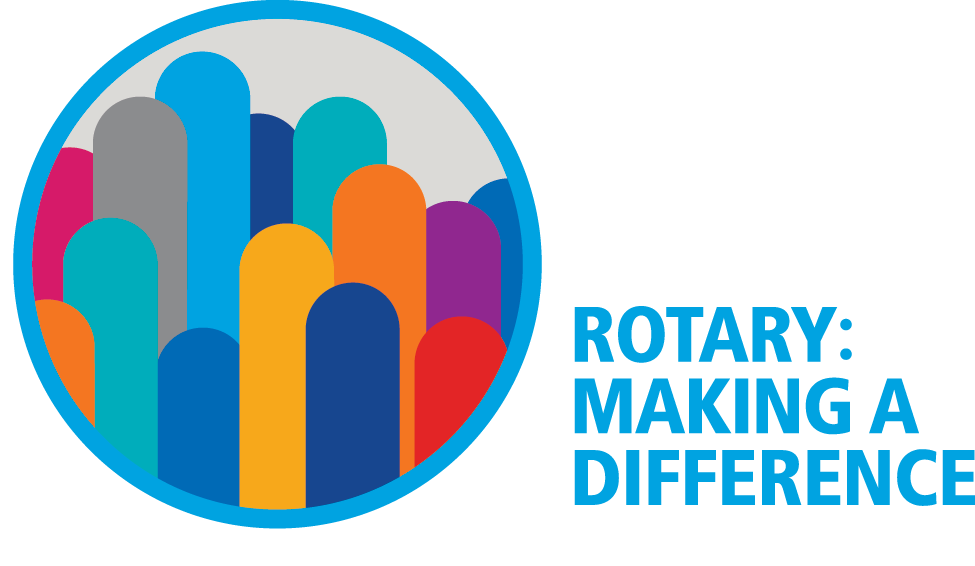 District Training Assembly
Council on Legislation (COL) 2016
Council on Legislation(COL) 2016
Outcomes Impacting on Membership
Council on Legislation (COL) 2016
To Be a Member
An adult of good character
A good reputation in their business or community
Willing to serve the community
Council on Legislation (COL) 2016
To Be a Member

DUAL MEMBRSHIP
Rotaract and Rotary
Council on Legislation (COL) 2016
MEETINGS
Flexibility in meeting frequency, format, and attendance
Count service projects or social events as meetings
Council on Legislation (COL) 2016
MEETINGS
Gather in person
Meet online
Alternate between online and in-person meetings
Council on Legislation (COL) 2016
November 2016
Council on Legislation (COL) 2016
Club health not only about attendance
our service
value added to our communities at home and abroad
our fellowship and friendship
are what makes Rotary.
Council on Resolutions
Rotary must receive proposed Resolutions for the 2017
Council on Resolutions by
30 June 2017

Meets online October 2017
Council on Legislation
Rotary must receive proposed Enactments for the 2019 Council on Legislation by
31 December 2017

Meets in Chicago April 2019
Council on Resolutions & Legislation
An opportunity to exercise our individual and Rotary Ireland’s voice and make a contribution to the future of Rotary in its second century of service.
Finding New Members
A club plan – yearly GOALs*
Membership Chair reporting at club Board monthly meetings
Individual responsibility - GOAL
Use COL flexibility measures (money)
Finding New Members
An individual prospect list! 8-10
Diversity - age, gender, ethnicity
COL Flexibility measures – The Friday Lunch???
Cost to new members?
Finding New Members
Know what you will say
Talk practically about Rotary
Practice – prepare to sell!
Ask for help - invite to an event/activity 
Follow up
Finding New Members - Resources
Experienced club members
Rotarians - District experience
New Rotary Clubs: Informational Meetings www.rotary.org)
The administration of a new member
Finding New Members - Resources
Mentoring resources (Introducing New Members to Rotary: An Orientation Guide  www.rotary.org 414-EN—(816))
Finding New Members - Resources
The Mentoring process (Orientation Programmes For New members www.rotary.org 414-EN—(816))
Finding New Members - Resources
RIBI New Member Welcome Pack
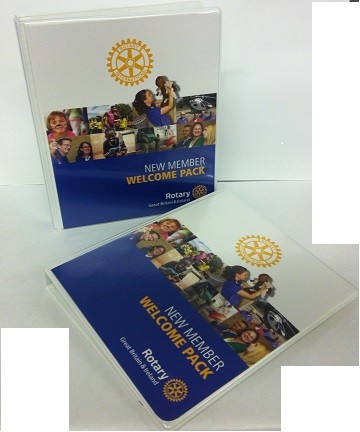 Finding New Members - Resources
The Rotary Effect
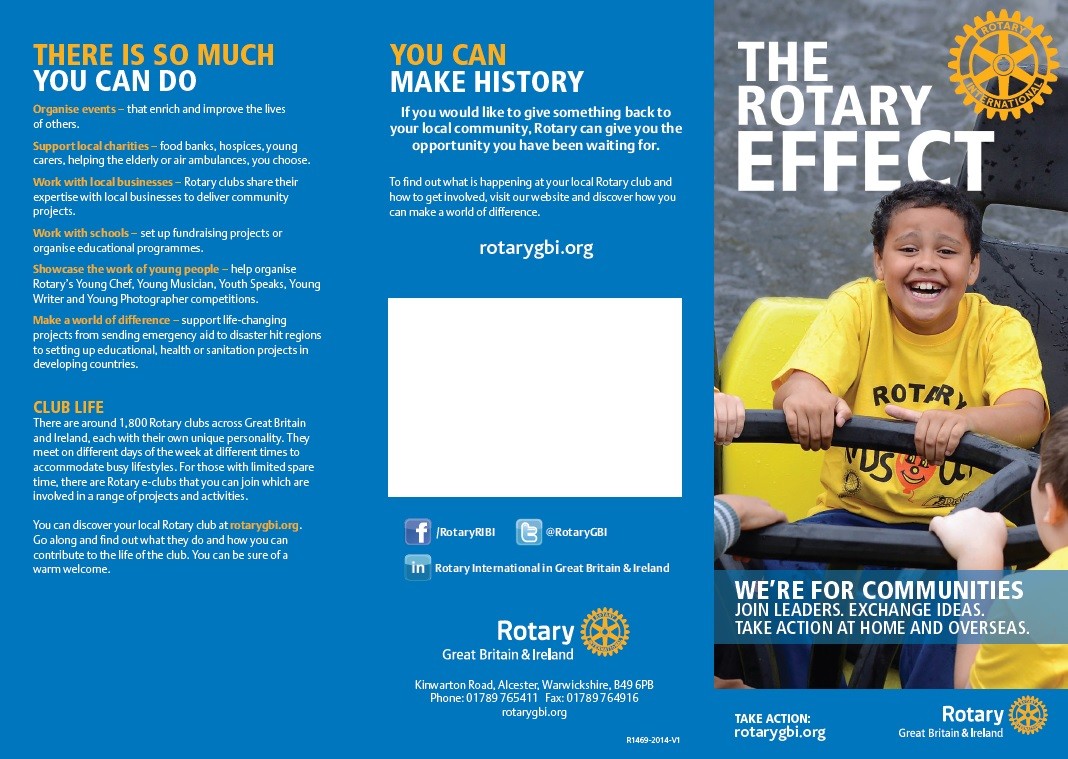 Finding New Members - Resources
The Rotary Effect
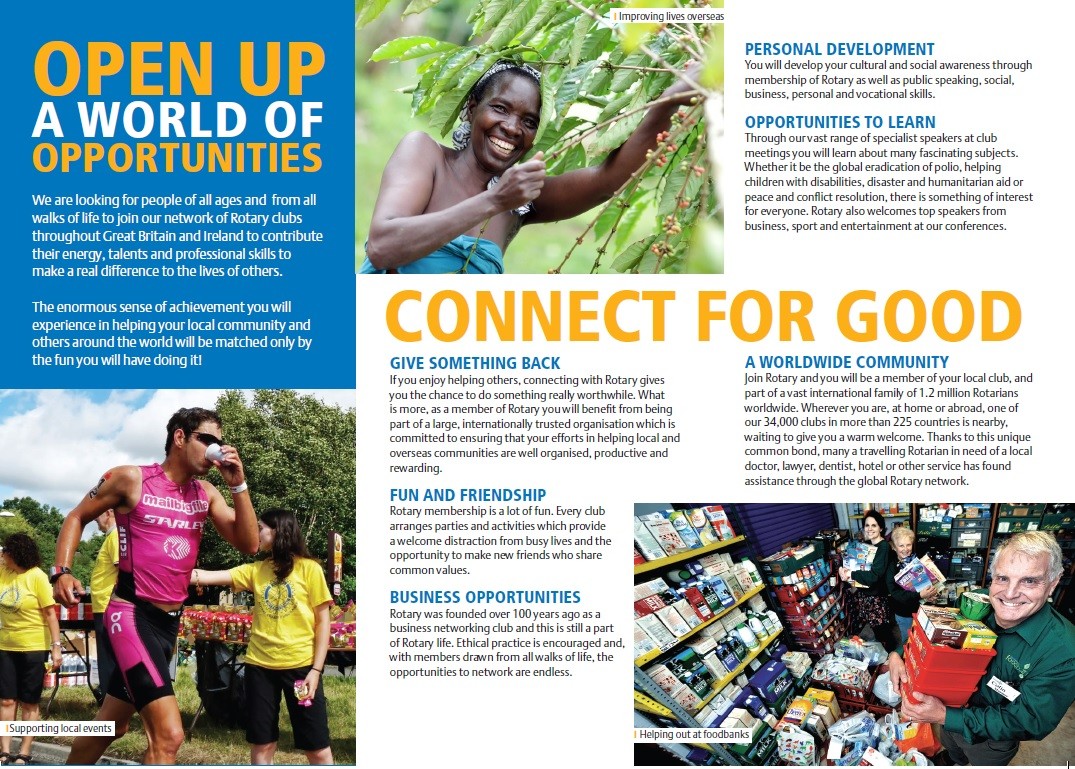 Finding New Members - Resources
Use Rotary Club Central (RCC)
to support your
 membership development work.
 
Tell your club’s story - online
Finding New Members
Value proposition(s)
A promise of value to be delivered
The primary reason a prospective member should join your club
Finding New Members
Value propositions for:
Younger professionals
People under forty
Rotary alumni (incl. Rotaractors)
Family members of alumni YLDC
Finding New Members
Value propositions for:
Women
Recent retirees
Ethnic groups unrepresented
Trades and professions
Getting Help
People in your club
Your Assistant Governor
District Officers – past & present
Rotary Ireland website
www.rotary.iewww.rotary.orgwww.rotarygbi.org
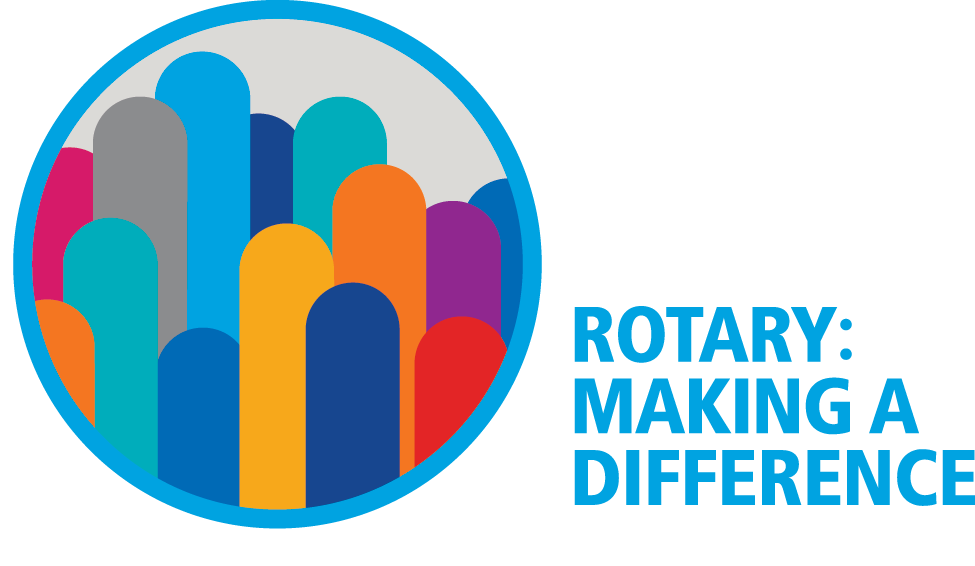 Rotary Club of KilkennyOpen DayRothe House21.3.15
Sharing the experience
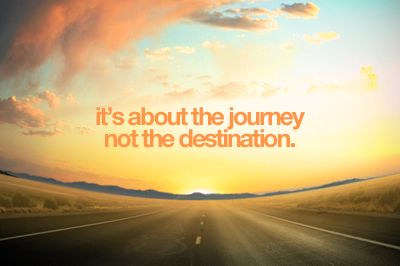 Why did we have an open day ?
Objective set by the RI President Gary C.K. Huang as part of the theme ‘Light up Rotary’

To dispel myths and raise the profile of the Rotary Organisation in our community

To attract new members
How did we do it ?
Committee to organise began 6 months before

Club, District and stakeholder buy in and support

Communication with the people of Kilkenny City & County
Format of Day
An informal ‘drop in’ event lasting only 4 hours on a Saturday

As much interaction and theatre as possible

A ‘hook’ for visitors to take away allowing further contact
Promotion of event
Flyers for all members to distribute

Flyer and invitation sent to most businesses and organisations in Kilkenny

Flyer and invitation sent to all speakers, causes and visitors that attended the club over the years

Media
Local Press adverts
Kilkenny.com
KCLR radio interview a two days before the event
Rotary Club of Kilkenny
The location framing the event
Rothe House
Well known large public venue in the city centre
Heritage value and visitor destination

Display boards with articles, items and pictures covering 
Welcome
History of Rotary
Community
International
Youth
Club – Social 
Club – History
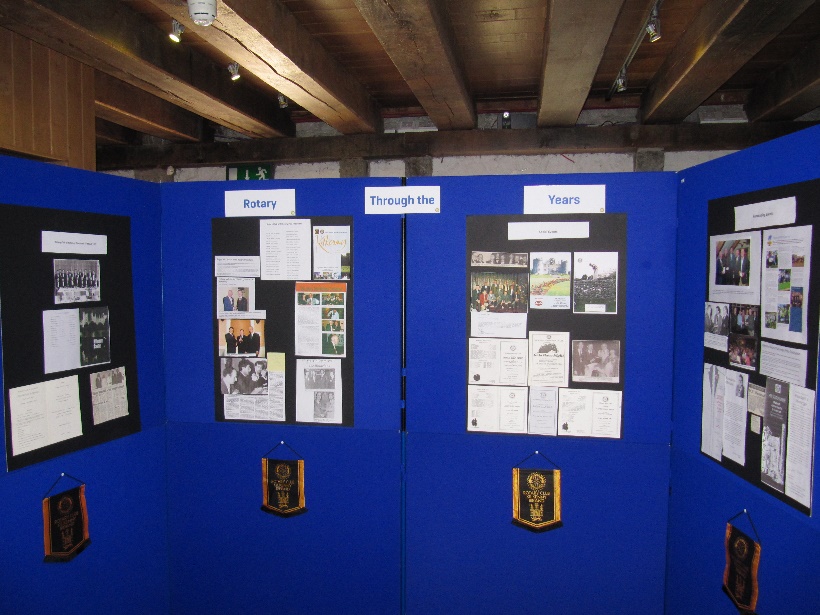 The ‘theatre’ giving life to the event
Opening address by Mayor introduced by Rotary President

Hourly speakers introduced by Rotarian Service Chair
From organisations that had worked with or are working with Kilkenny Rotary

In between District, RIBI and RI video clips shown on loop

Demonstration of a Shelter Box
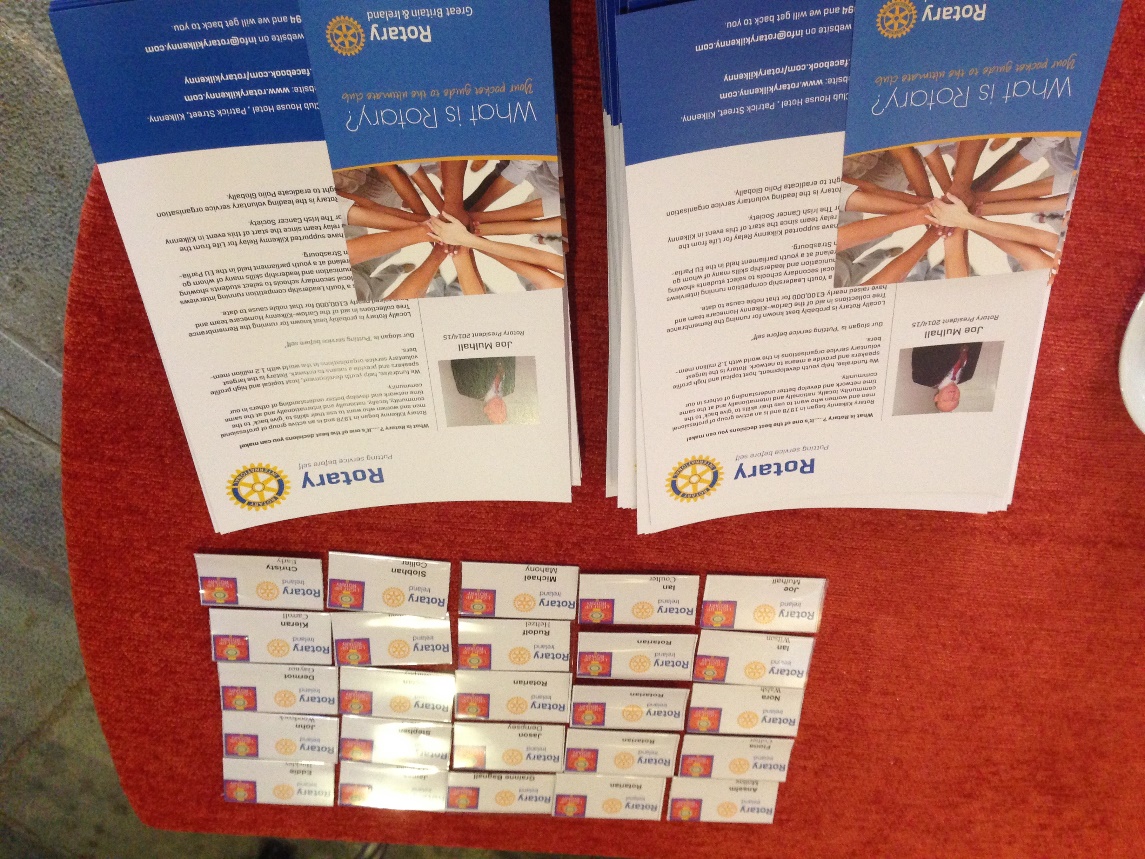 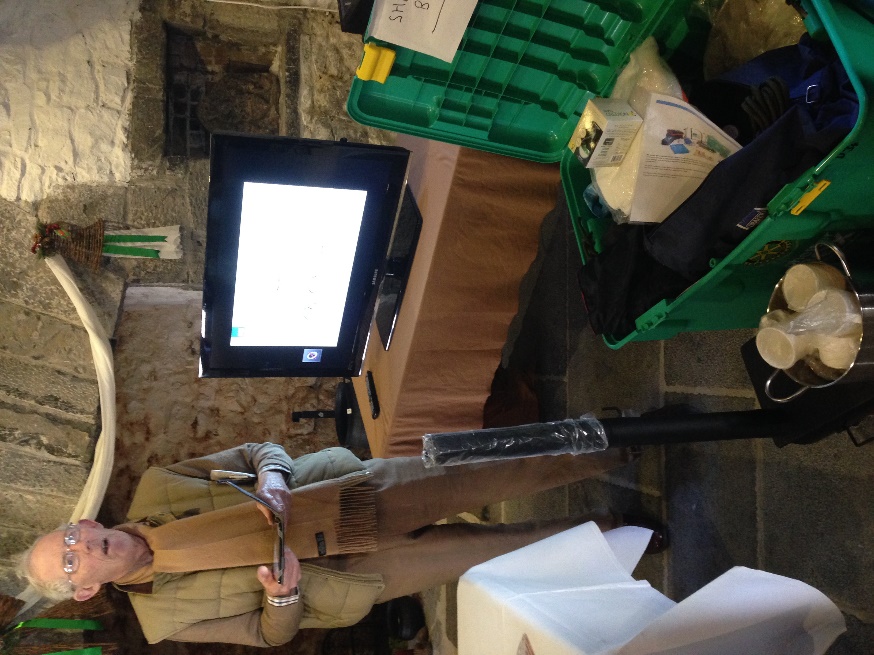 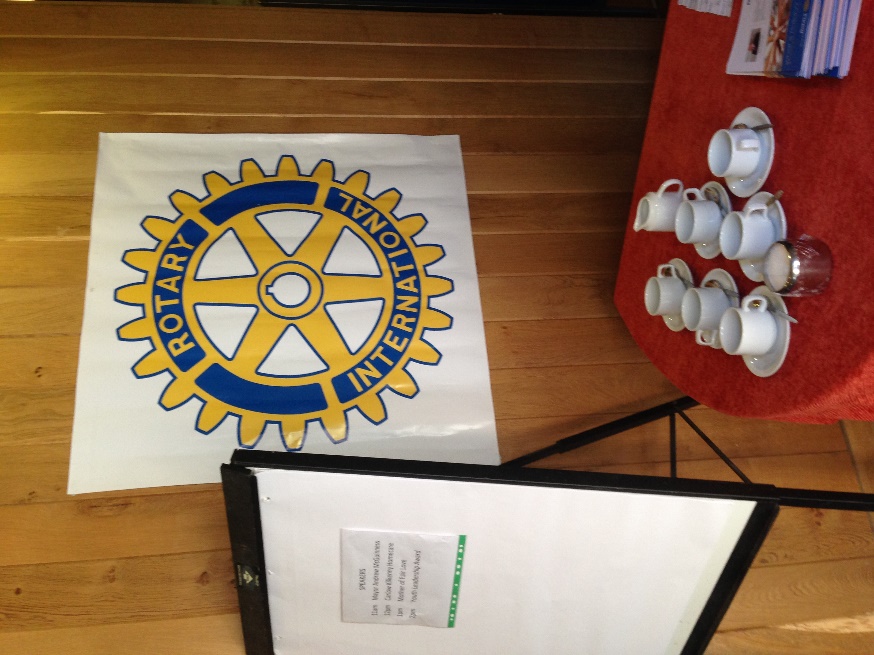 Rotary Club of Kilkenny
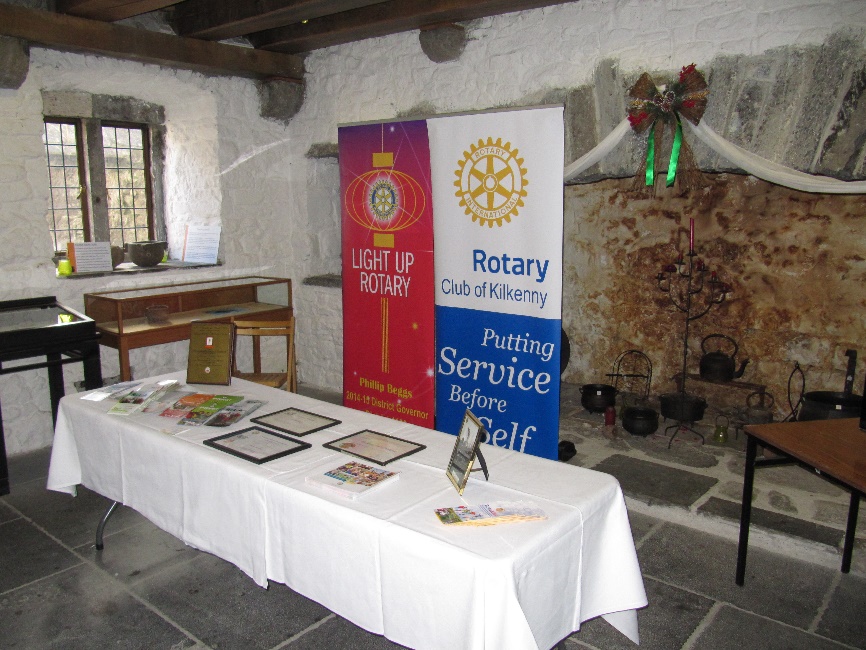 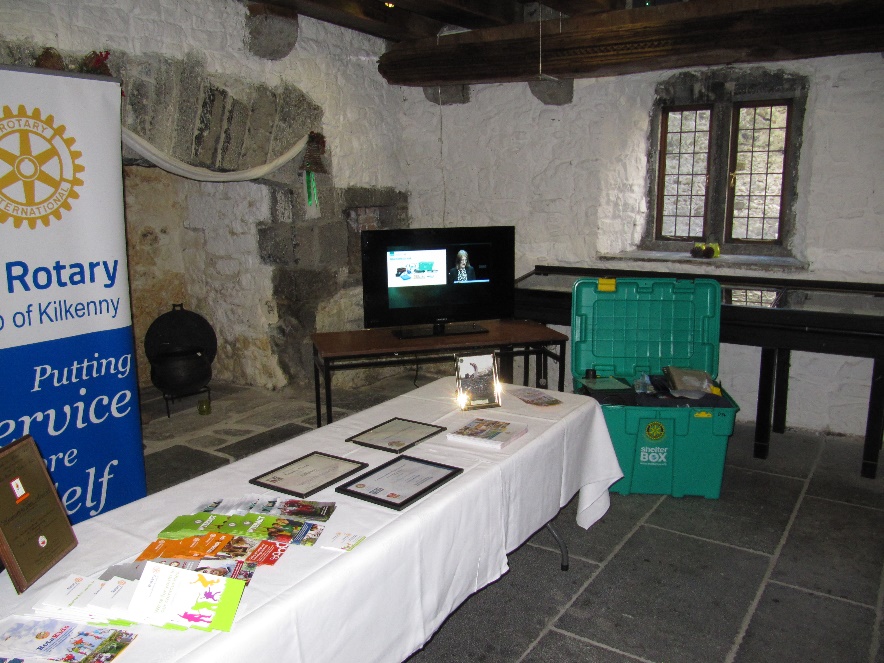 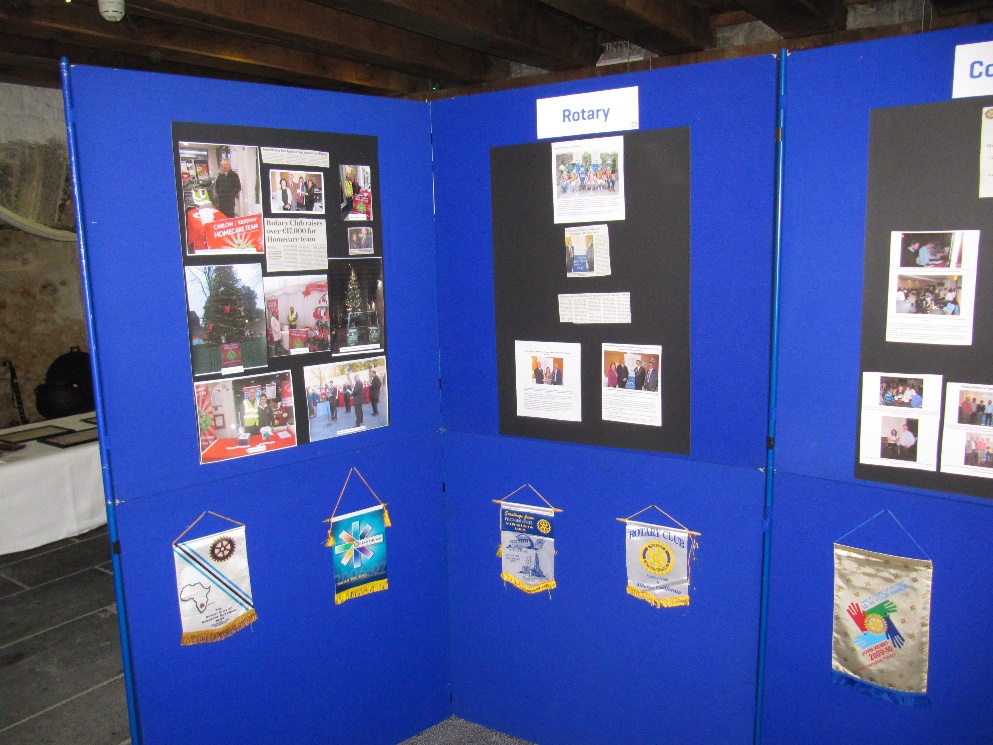 Rotary Club of Kilkenny
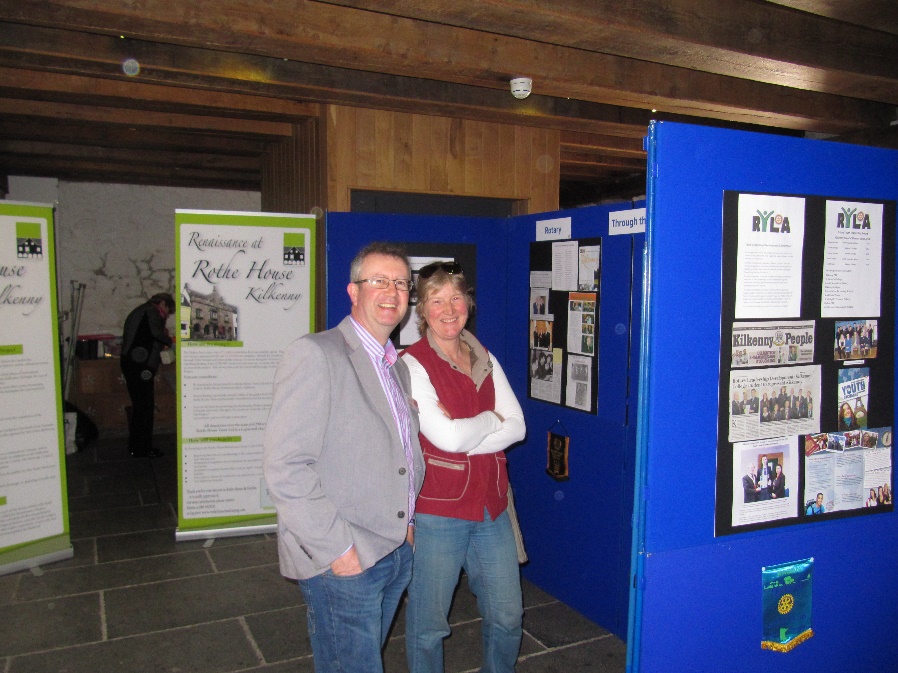 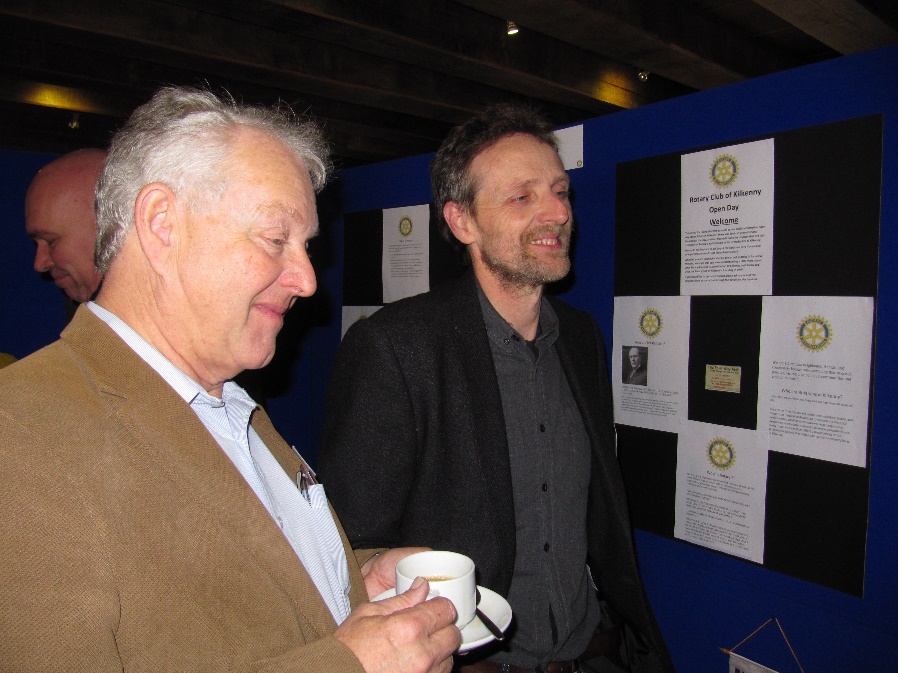 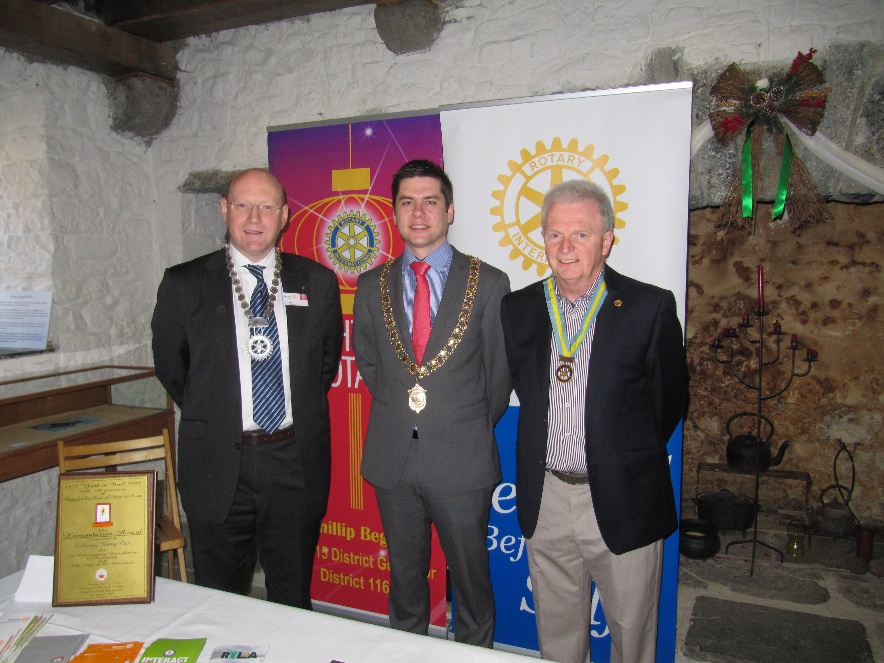 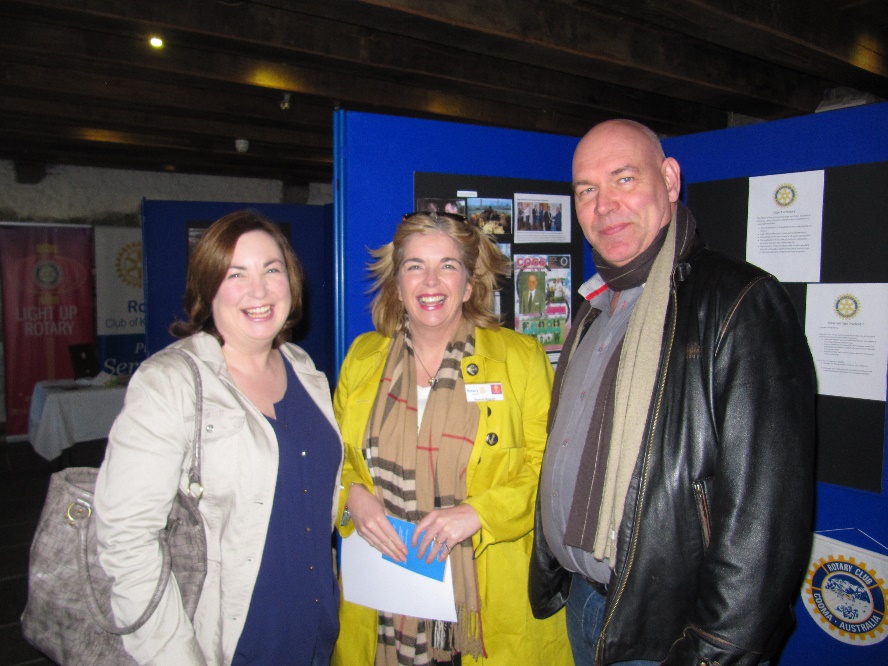 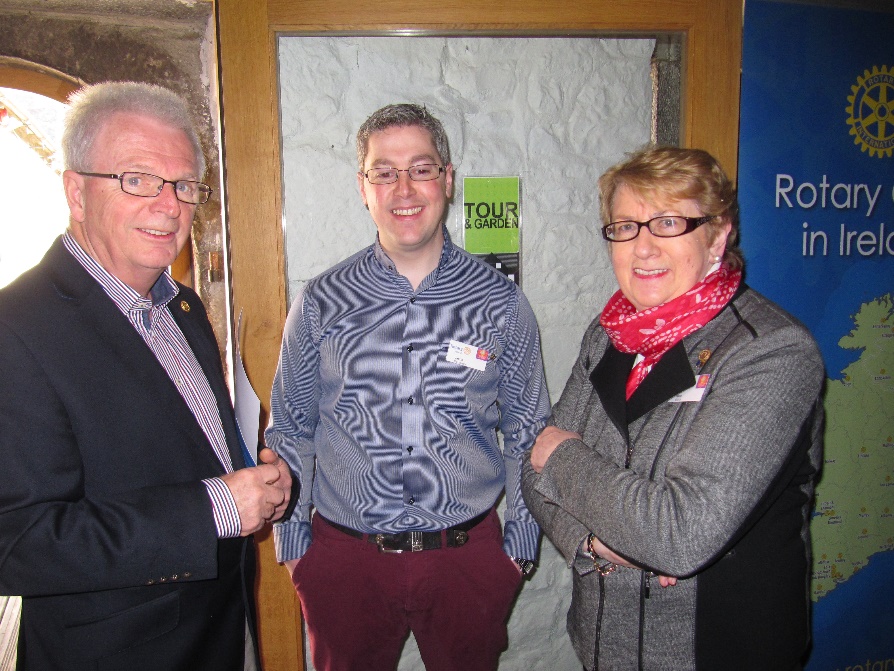 Rotary Club of Kilkenny
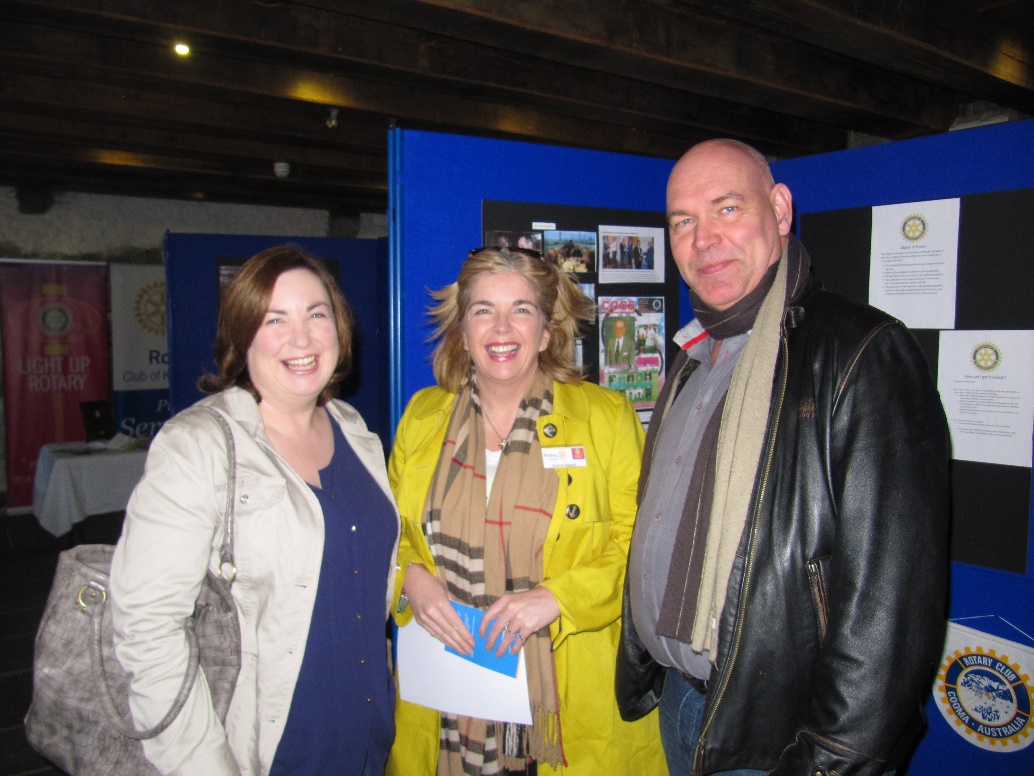 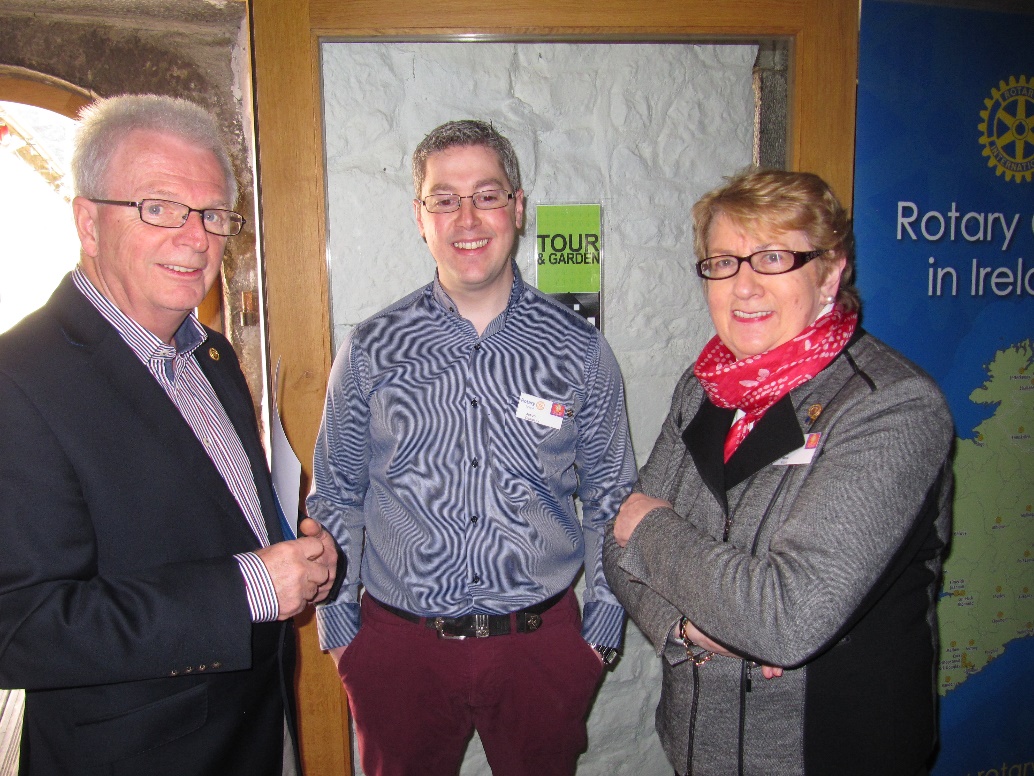 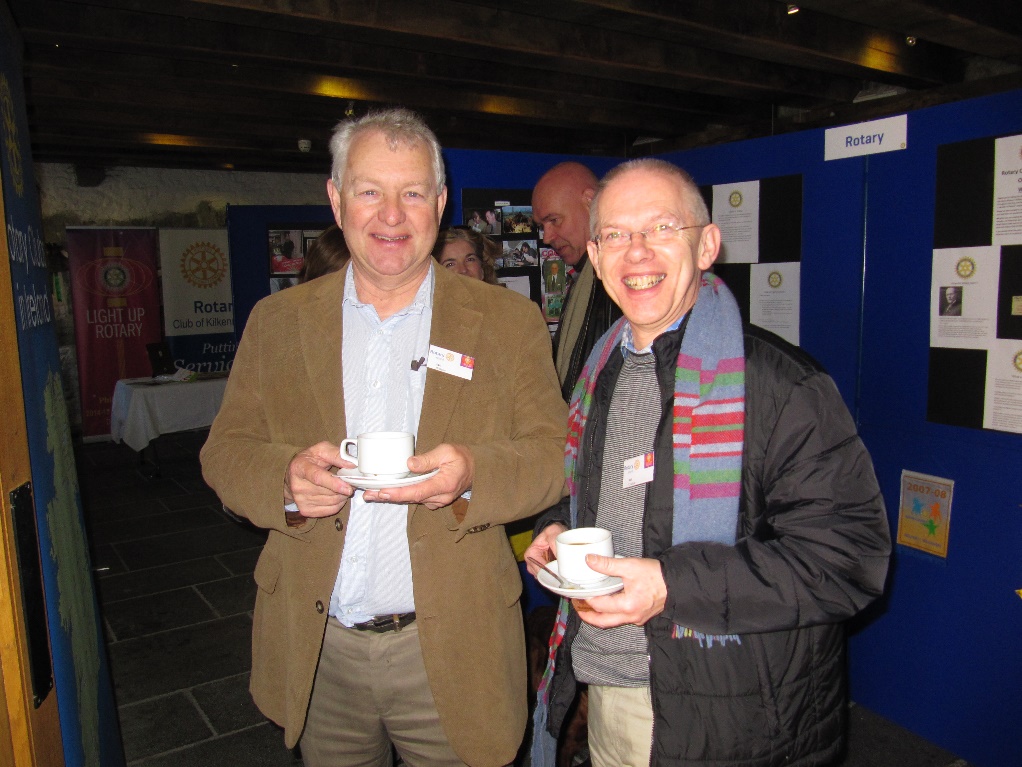 Rotary Club of Kilkenny
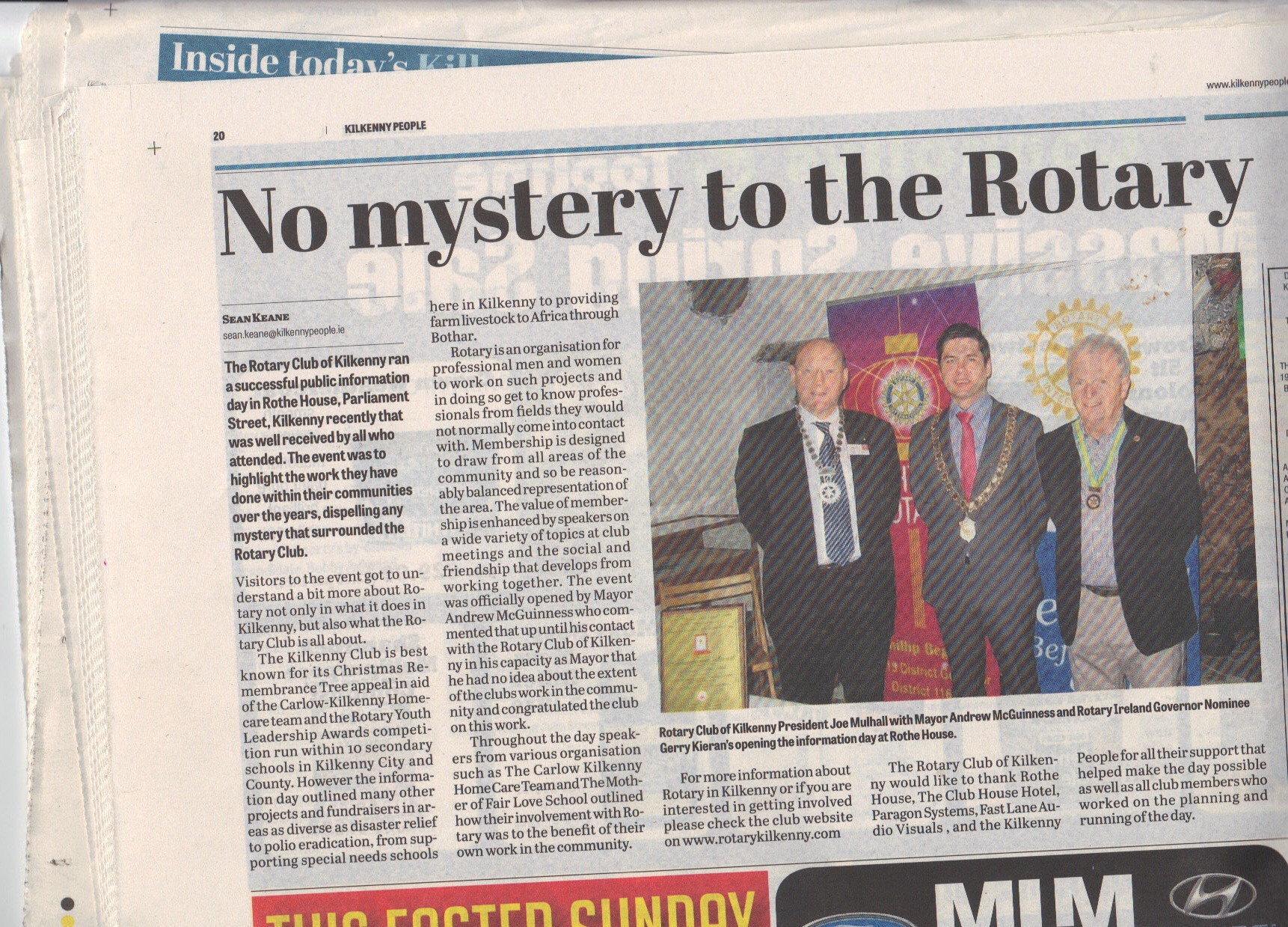 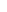 Rotary Club of Kilkenny
Benefits of the open day- obvious
Raised the profile of the club with the community
 
In advance promoting the event


On the day with visitors


Post event media publicity
Benefits of the open day
New Members from the day ?????

None on day

Decision to join is a more complex & personal process
Benefits of the open day- less obvious
Forced us as a club to get things done !
 
Web site 

Facebook Page (social media)

Develop closer ties with local media

Re-engage with organisations and causes from the past !
Benefits of the open day
ENERGISED THE ENTIRE CLUB MEMBERSHIP

Established & Founder Members recalled memories and achievements

New members learned about Rotary and the achievements of the Rotary Club of Kilkenny

We all developed a bit more pride in being a Rotarian !
Rotary Club of Kilkenny
Benefits of the open day
THE REAL BENEFIT WAS IN – 
The preparation & involvement of all members.
the sub committee 
the building & presentation of the ‘story boards’ at club meetings 
the day itself 
and the media reporting after the event

No coincidence that since that day we have had 8 new members join the Rotary Club of Kilkenny!
Rotary Club of Kilkenny
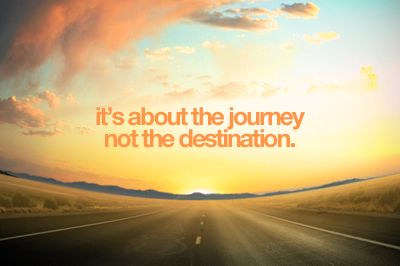 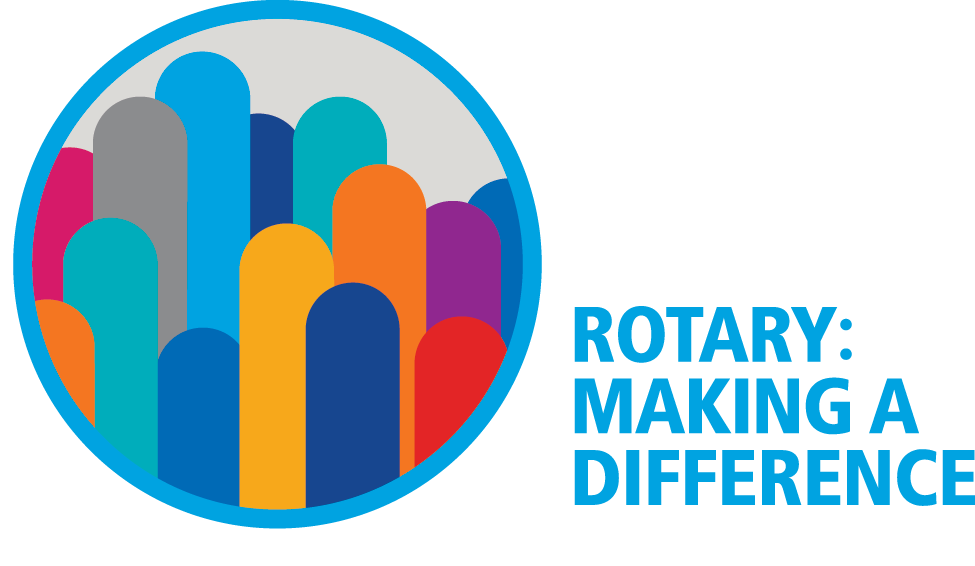